Analysis of peering strategy adoption by transit providers in the Internet
Aemen Lodhi (Georgia Tech)
Amogh Dhamdhere (CAIDA)
Constantine Dovrolis (Georgia Tech)
1
DANCES, April 19, 2012
Outline
Background
Motivation & Objective
Approach: the GENESIS model
Results
Adoption of peering strategies
Impact on economic fitness
Who loses? Who gains?
Alternative peering strategies
Conclusion
2
Pretty picture of the Internet
3
Background
The Internet consists of ~40,000 networks
Each independently operated and managed
Called “Autonomous Systems” (ASes)
Various types: transit, content, access, enterprise
Distributed, decentralized interactions between ASes
Transit link: Customer pays provider
Settlement-free peering link: Exchange traffic for free
4
Background
The Internet again..less pretty
Tier-1 network
Tier-1 network
$$
Tier-1 network
$$
Transit Provider
Transit Provider
$$
$$
$$
Enterprise customer
Enterprise customer
Content Provider
Content Provider
5
Motivation: Existing peering environment
Increasing fraction of interdomain traffic flows over peering links*
How are transit providers responding?
Transit Provider




Access ISP/Eyeballs
Content Provider/CDN
*C. Labovitz, S. Iekel Johnson, D. McPherson, J. Oberheide and F. Jahanian, “Internet Interdomain Traffic,” in ACM SIGCOMM, 2010
6
Motivation: Existing peering environment
Peering strategies of ASes in the Internet
   (source: PeeringDB www.peeringdb.com)
Transit Providers peering openly ?
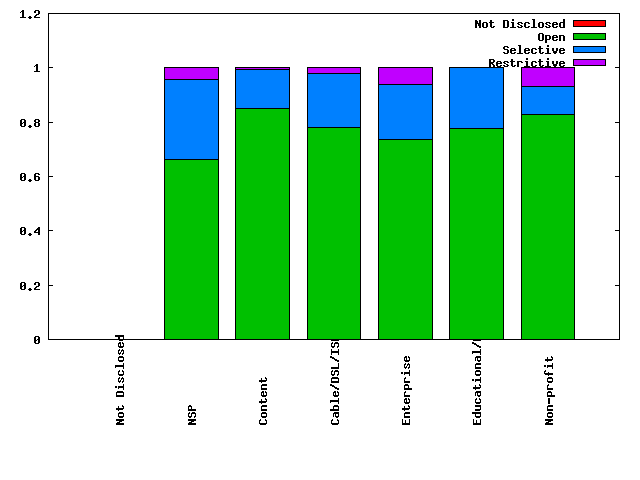 7
Objective
Why are so many transit providers peering openly?
What gives them the incentive to do so?
What is the impact on their economic fitness?
Which transit providers lose/gain? 
Are their any alternative peering strategies?
8
The model: GENESIS*
Agent based interdomain network formation model
Sorry, no game theory 

Incorporates
Geographic constraints in provider/peer selection
Interdomain traffic matrix
Public & Private peering
Realistic peering costs, transit costs, transit revenue
*GENESIS: An agent-based model of interdomain network formation, traffic flow and economics. InfoCom'12
9
The model: GENESIS*
Fitness = Transit Revenue – Transit Cost – Peering cost

Objective: Maximize economic fitness

Optimize connectivity through peer and transit provider selection

Choose the peering strategy that maximizes fitness
Peering strategies
Networks must be co-located in order to establish a peering link
Restrictive: Peer only if the internetwork would otherwise be partitioned
Selective: Peer only with networks of “similar size”
Use total traffic volume of potential peers as proxy for size
Open: Agree to peer with any co-located network
11
Peering strategy adoption
Strategy update in each round
Enumerate all available strategies
Estimate fitness with the connectivity that results from each strategy
Choose the one which gives maximum fitness
12
Execution of a sample path
No exogenous changes
Networks have no foresight
Networks do not co-ordinate
Continues until every network has played, but none has changed its peering strategy
Depeering
Peering
Transit provider selection
Peering strategy update
Depeering
Peering
Transit provider selection
Peering strategy update
Depeering
Peering
Transit provider selection
Peering strategy update
Iteration
Iteration
1
2
N
1
2
N
Time
13
Scenarios
*Stubs always use Open
Without-open
Selective 
Restrictive
With-open
Selective
Restrictive
Open
vs.
results
15
Strategy adoption by transit providers
16
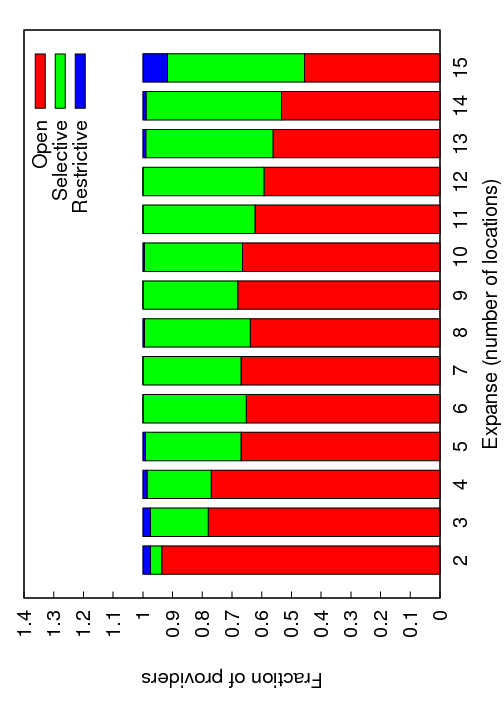 Strategy adoption by transit providers
Attraction towards Open peering not uniform
Less attractive for large transit providers
17
Impact of Open peering on cumulative fitness
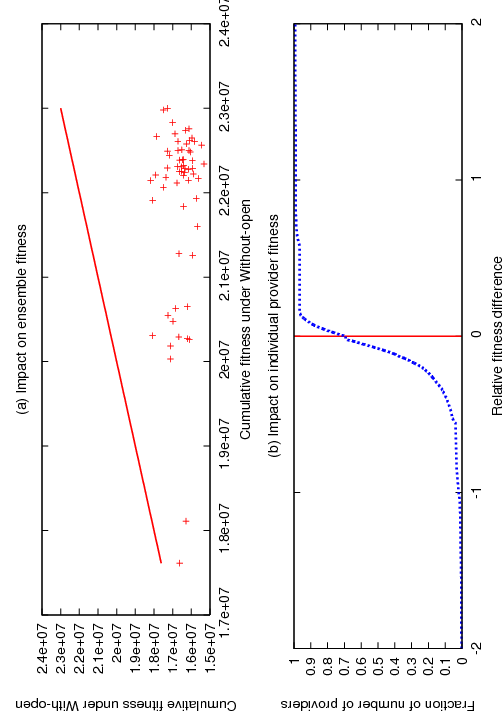 Cumulative fitness reduced in all simulations
18
Impact of Open peering on individual fitness
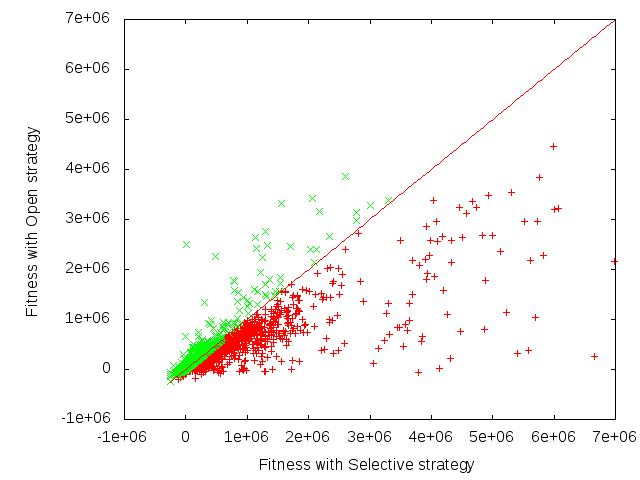 70% providers have lower fitness
19
Effects of Open peering
Affects:
Transit Cost
Transit Revenue
Peering Cost
v
Save transit costs
x
y
But your customers are doing the same!
z
w
Why gravitate towards Open peering?
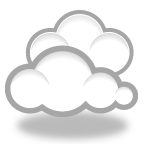 Options for x?
Y stole transit traffic and revenue from X!!
x adopts Open peering
x
y
Not isolated decisions!!
X recovers some of its transit traffic
Y peering openly
z       w,
traffic passes through x
z
w
z       w,
z       y,
traffic bypasses x
Quantifying traffic stealing
Contention metric: Quantify traffic stealing effect
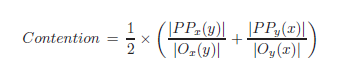 No contention
Maximum Contention
x
y
z
w
22
Contention and fitness
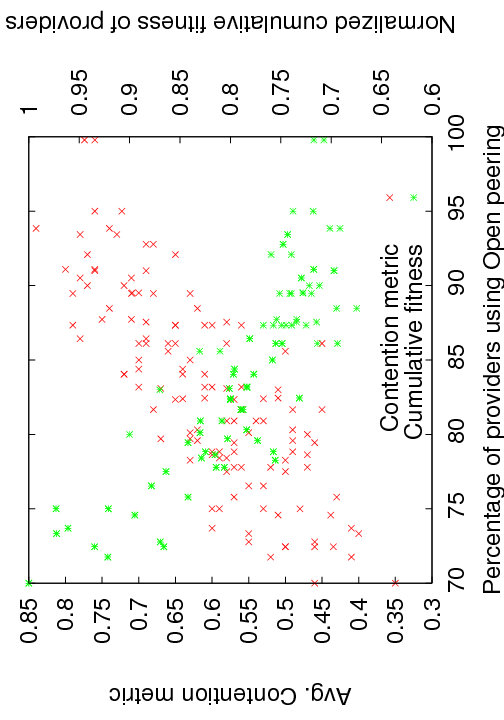 Cumulative fitness of transit providers decreases as traffic stealing becomes more prevalent
23
Avoid fitness loss?
Lack of coordination
No incentive to unilaterally withdraw from peering with peer’s customer
Sub-optimal equilibrium
x
y
x
y
vs.
z
w
z
w
Traffic volume and customer cone size
Traffic stealing seems to be the root cause of fitness loss
Let’s classify providers based on how likely they are to steal traffic and have their traffic stolen by peers
See what happens to different classes
Classification of transit providers
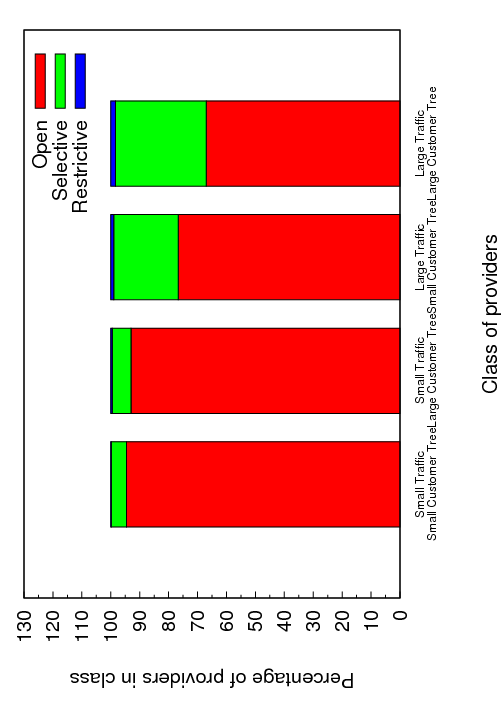 Classification of transit providers
Traffic volume, Customer cone size
26
Who loses? Who gains?
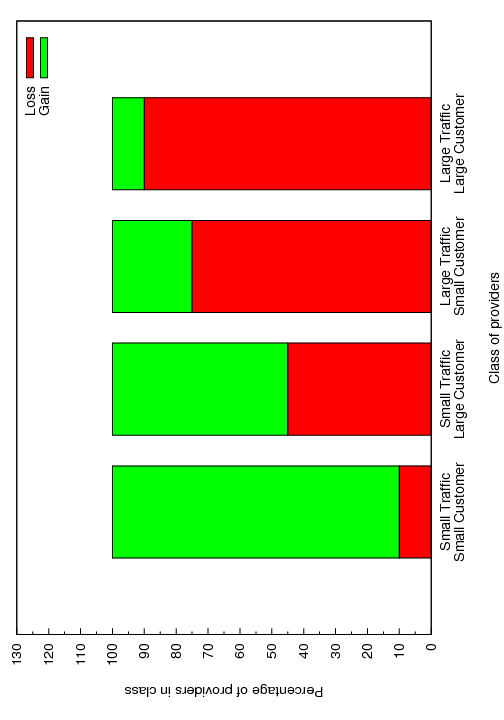 27
Who loses? Who gains?
Who gains: Small customer cone small traffic volume
Cannot peer with large providers using Selective
Little transit revenue loss
Who loses: Large customer cone large traffic volume
Can peer with large transit providers with Selective
Customers peer extensively
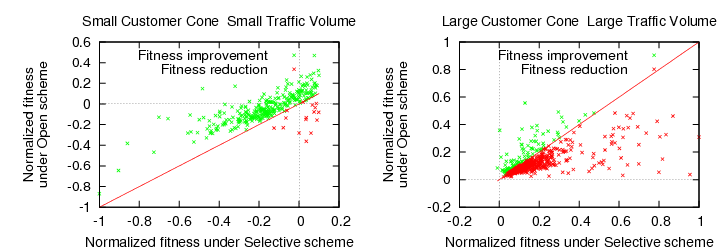 Alternatives: Open peering variants
Do not peer with immediate customers of peer (Direct Customer Forbiddance DCF)
Do not peer with any AS in the customer tree of peer (All Customer Forbiddance ACF)
x
y
x
y
w
z
w
v
z
DCF
ACF
29
Open peering variants: Fitness
Selective
Open
DCF
ACF
Collective fitness with DCF approaches Selective
Open peering variants: Fitness
Why the improvement with DCF?
No traffic “stealing” by peers
Aggregation of peering traffic over fewer links (economies of scale !!)
Less pressure to adopt Open peering
Why did collective fitness not increase with ACF?
Non-peer transit providers peer openly with stub customers
31
Open peering variants: Open questions
These rules cannot be enforced!

What happens if some networks decide to cheat at the eqilibrium? i.e., is the DCF equilibrium stable?

What if some networks never agree to DCF? Can these networks cause the system to gravitate towards Open peering?
Conclusion
Gravitation towards Open peering is a network effect for transit providers (79% adopt Open peering)
Economically motivated strategy selection
Myopic decisions
Lack of coordination
Extensive Open peering by transit providers in the network results in collective loss
33
Conclusion
Effect on the fitness of transit providers is not uniform
Small transit providers gain
Large transit providers lose

Coordination is required to mitigate losses
Not peering with customers of peers can avoid fitness loss
34
Thank you
35
Motivation
Traffic ratio requirement for peering?
   (source: PeeringDB www.peeringdb.com)
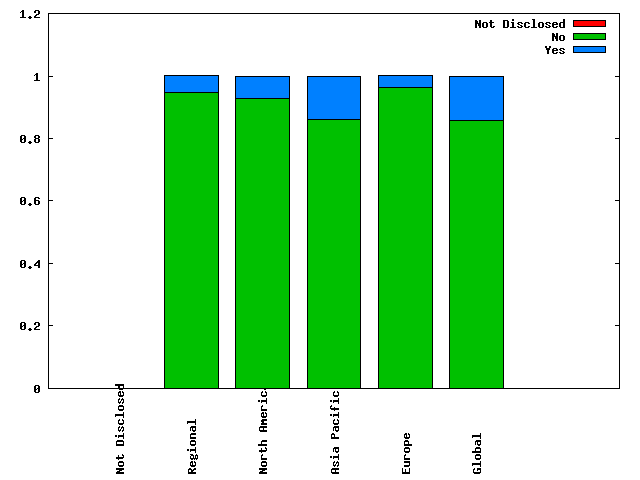 36
Traffic components
Inbound traffic
Traffic consumed in the AS
Traffic generated within the AS
Traffic transiting through the AS
Autonomous system
Outbound traffic
Transit traffic = Inbound traffic – Consumed traffic
same as
Transit traffic = Outbound traffic – Generated traffic
37
Customer-Provider traffic comparison – PeeringDB.com
Traffic carried by the AS
38
Customer-Provider traffic comparison
2500 customer-provider pairs
90% pairs: Customer traffic significantly less than provider traffic
9.5% pairs: Customer traffic larger than provider traffic (difference less than 20%)
0.05% pairs: Customer traffic significantly larger than provider traffic
39
Peering link at top tier possible across regions
Geographic presence & constraints
Geographic overlap
Link formation across geography not possible
Regions corresponding to unique IXPs
40
Logical Connectivity
41
Traffic Matrix
Traffic for ‘N’’ size network represented through an N * N  matrix
Illustration of traffic matrix for a 4 AS network
Intra-domain traffic not captured in the model
Traffic sent by AS 0 to other ASes in the network
Generated traffic
Traffic received by AS 0 from other ASes in the network
Consumed traffic
42